General Treatment of Poisoning Cases
By 
Dr Melad Gad
Pro of forensic medicine & clinical toxicology
General Treatment of Poisoning Cases
Good supportive care is the backbone of any successful therapy of poisoned patients
Treat the patient not the poison.
Stop Exposure and Emergency Treatment:
i - Stop Exposure:
Aim to prevent further exposure or administration of poisons: 
In medically treated patient,
If toxic S & S of any drug appear stop the drug immediately.
In industrial or agricultural workers:
Removed from the polluted area.
In homicidal or suicidal cases:
Hospitalization and observation to prevent further exposure.
In Children: Any drugs must be kept away from children to avoid accidental intake.
Airway:
Airway Opening & Clearance.
The greatest contributor to death from drug overdose or poisoning is respiratory failure.
 Airway opening:
Triple airway manoeuvre: (Head tilt. jaw thrust. mouth opening) Slide 7
Airway clearance:
Finger sweep technique to remove any F.B., or denture slide 8.
 Suctioning of the mouth and oropharynx to remove secretions.
ii- Emergency treatment: ABC
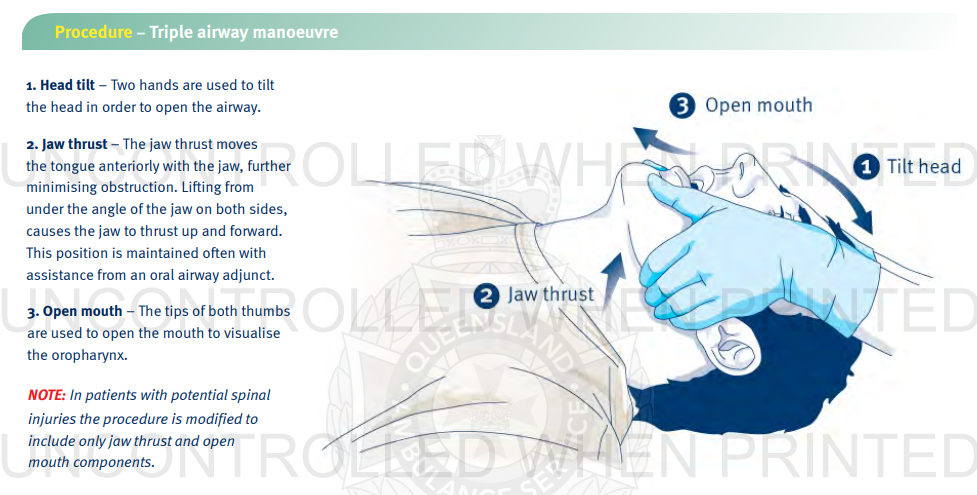 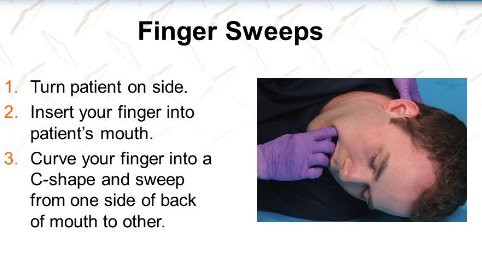 Breathing support:
(1) Airway devices:
o	Oropharyngeal or nasopharyngeal airway devices:
o	Endotracheal intubation (ETT): in comatose patient.
o	Tracheostomy: In upper airway obstruction (ETT cannot be inserted).
(2) Assist ventilation: (oxygen)
• Indication:
PO2 < 60 mmHg & PCO2 > 60 mmHg.
 Don't wait until the patient is apneic
• Methods:
Mouth-to-mouth ventilation.
Mouth-to-mask ventilation (this method is more hygienic).
Bag and mask ventilation.
Bag and tube ventilation.
Mechanical ventilation (used when resuscitative efforts are prolonged).
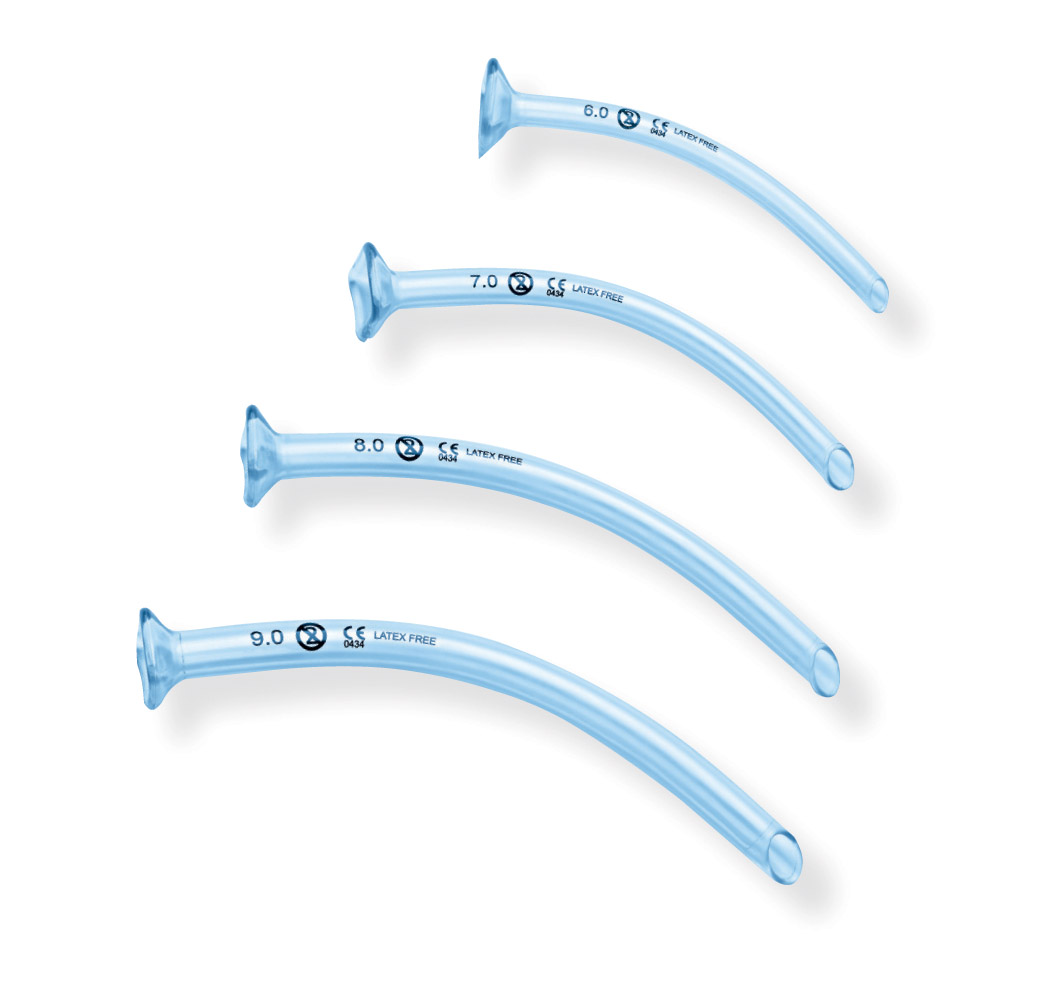 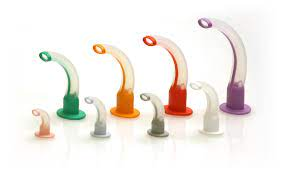 Nasopharyngeal tubes
Orophageal tubes
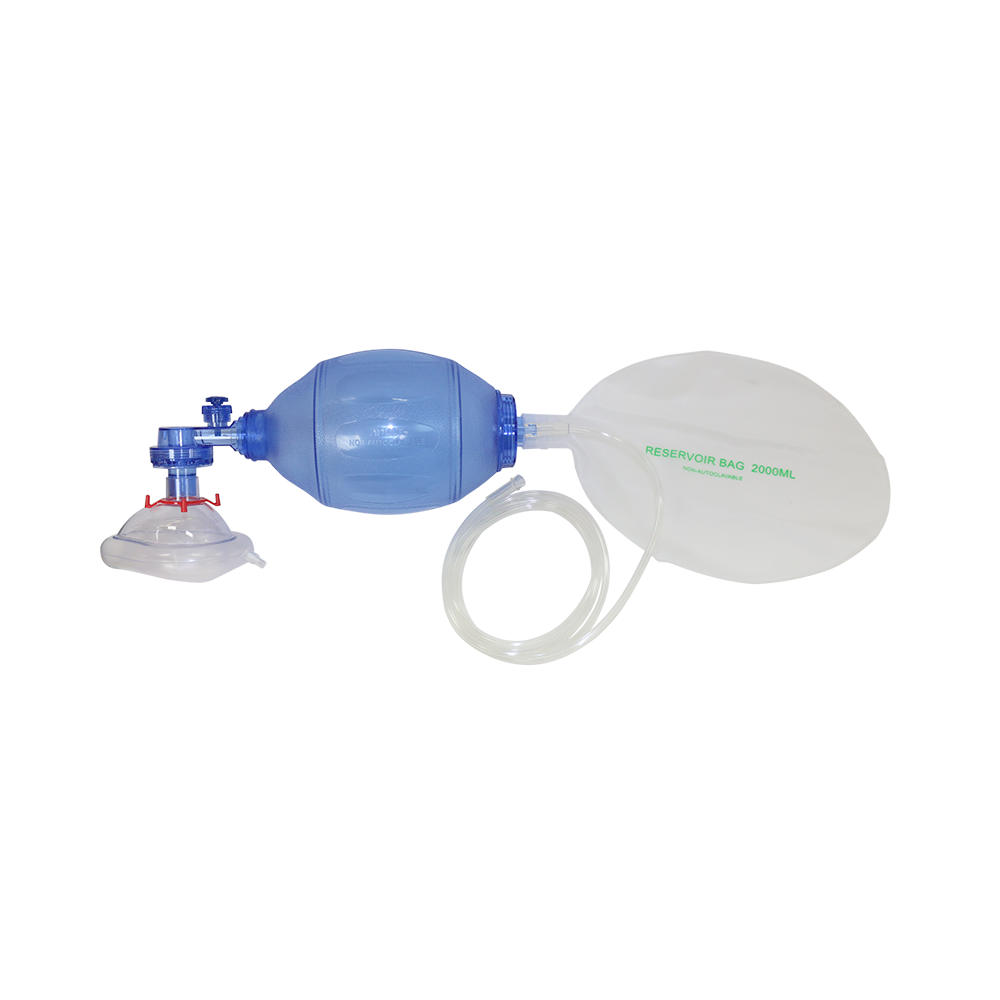 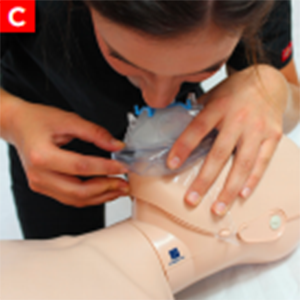 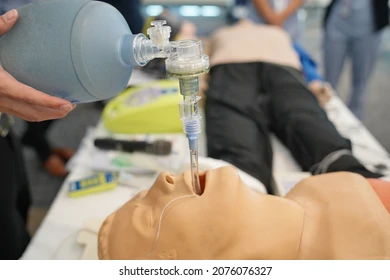 Circulatory support:
Begin continuous ECG monitoring.
Secure venous access.
Draw blood for routine studies.
If the patient is hypotensive, begin infusion of intravenous normal saline.
In patients are comatose, place a Foley catheter in the bladder, obtain urine for routine and toxicologic testing.
COMA (Important)
Differential diagnosis: Causes of coma:
1. Toxic (CNS depressants, anticholinergics and toxin causing cellular hypoxia e.g. HCN & CO)
2. Pathologic (hepatic failure, renal failure, metabolic e.g. hypoglycemia, hypertensive encephalopathy, infections such as encephalitis or meningitis, etc.)
3. Traumatic (head injuries).
COMA (Important)
A. Treatment
1. ABC.
2. Give coma cocktail: dextrose, thiamine, and naloxone plus O2. Should be used as diagnostic or therapeutic
Dextrose 50%. 
Thiamine (Vit B1). Thiamine is given to prevent abrupt precipitation of Wernicke’s syndrome resulting from thiamine deficiency in alcoholic patients. 
c. Naloxone. All patients with respiratory depression should receive naloxone. Caution: Naloxone may precipitate abrupt opiate withdrawal.
d. Flumazenil (Anexate) if benzodiazepines are the suspected cause of coma.
D. Decontamination
A.   Surface decontamination
 
Skin
Remove contaminated clothing
Flush exposed areas with copious quantities of water or saline
No need for chemical neutralization: the generated heat can create worse injury
 
Eye
Flush exposed eyes with copious quantities of tap water or saline

Inhalation
Remove the victim from exposure
Give supplemental humidified oxygen
B.  GI decontamination
-1- Emesis
 Syrup of ipecac   عرق دهبis the preferred method for induction of emesis.
Dose: 30 ml (adults) and 15 ml(children) followed by drinking 2-3 glasses of water. The dose can be repeated once if no vomiting occurs in 15-30 minutes.  Indicated in conscious patients
 Contraindications
Poison:
Convulsants.                    Corossives (inorganic).       Carbon (Hydrocarbons).       Sharp objects (needle. pin).
Patients:
Come 
late, ">1 hour".
Children <6 months (gag reflex not well developed).
Convulsion.
 Severe CVS disease or emphysema or respiratory distress.
Recent surgical intervention,
 Hemorrhagic tendencies,
 Previous significant vomiting before this moment.
Pregnancy to avoid potential mechanical effect on the uterus.
-2-  Gastric lavage
 
Indications:
If emesis fails in conscious patients
In patients taking antiemetic drugs
In comatosed patients after inserting endotrachael tube
In patients who have ingested a substance not bound to activated charcoal; e.g. heavy metals (iron, lead, lithium, Hg), cyanide, alcohols and glycols
Contraindication:

Corrosive ingestion because of the danger of perforation
Uncontrolled convulsions because of the danger of aspiration or injury during the procedure
Ingestion of petroleum products without endotracheal intubation to protect against aspiration
If time elapsed since drug ingestion exceeded 1 hour (except for salicylates)
3- Activated charcoal (AC)
It is a harmless material of vegetable origin.  It is fine black powder, odorless and tasteless.
	AC may be used alone, after emesis, or with or after gastric lavage for substances known to be significantly absorbed by it.
(a) Indications:
Used after  any toxic ingestion to limit drug absorption from the GIT, even if the substance is not known to be well adsorbed to charcoal.
Repeated oral doses of activated charcoal may enhance elimination of some drugs from the bloodstream
 
(b)Dose 
     The initial oral AC dose is 1-2 g/kg, or 15-30 g in children and 60-100g in adults.  It is administered as a soupy, slurry suspension in at least 100 ml of water.
     One or two repeated doses of AC may be given at 1 or 2 hour  interval to ensure adequate gut decontamination .
3- Activated charcoal (AC)
(c) Contraindications
Caustic ingestion. 
Poisons poorly absorbed by AC:
C: cyanide and corrosives.
H: metals and hydrocarbons.
A: alcohol.
R: rapid onset or absorption as cyanide and strychnine.
C: chlorine and iodine.
Intestinal obstruction and ileus.
Lack of adequate airway protection as in comatosed.
Gastrointestinal (Gut) dialysis:
Repeated doses of AC can be given and it functions in 2 ways:
To prevent the absorption of toxins that are slowly absorbed from the GI tract.
To enhance the elimination of suitable toxins that have already been absorbed.
Indications
1- Drug excreted in the bile: (phenobarbital - phenytoin - cabamezapine - salicylates & theophyline)
2- Drug excreted in the intestine: (digoxin - morphine)
3- Drugs form Concretions: (salicylate & barbiturates).
4- Drugs inhibit GIT motility: (morphine & anticholinergic).
5- Drugs of sustained release tablets: (theophylline).

Dose: 25-50 g every 4 hours,
- 4 - Cathartics
At the present time there seems to be no indication for the routine use of cathartics as a method of either limiting absorption or enhancing elimination. A single dose can be given as an adjunct to activated charcoal therapy when there are no contraindications, and constipation or an increased gastrointestinal transit time is expected.
Excretion Enhancement
Aim: increases the rate of elimination of already absorbed toxin.
In vast majority of poisoned patient GUT DECONTAMINATION and SUPPORTIVE CARE are enough.
Enhancement elimination techniques are indicated LIMITED NUMBER of patient.
Toxin eliminated outside body
Inside the body via kidney
Forced diuresis
1st fact: For toxins eliminated mainly by kidney; ↑ urine flow ↑toxin elimination. (forced diuresis).
2nd fact: ↓ tubular reabsorption of drug (trapped in the renal tubules) ↑ toxin elimination. (manipulation of urine pH)
How  can we do these 2 facts?????????????????
Forced diuresis is achieved by administration of Na containing fluids as normal saline with diuretics.
Change urine pH: convert the lipid-soluble intact acid (HA) or base (BOH) in the tubular lumen into the charged salt (lipid insoluble)(A- or B+):
  	 HA  (weak acid toxin)  <—>    H+   +   A- (alkalinization)
 	 BOH   (weak bases toxin) <—>    B+   +   OH- (acidification)
The lipid-insoluble cannot diffuse back into the extracellular fluid         trapped in tubular lumen and excreted.
Alkalinization: IV sodium bicarbonate, 1–2 mEq/kg body weight\3-4h to ↑ urine pH to 7.5-8.
Any acidic toxin can be eliminated by forced diuresis and urine alkalanization?
No. the criteria of toxin liable for it are:
Mainly eliminated unchanged by the kidney
Low volume of distribution.
Low protein-bound.
weak acids.
Examples: salicylates, barbiturates.
Precautions:
1-	Renal function: assessed before the beginning of therapy.
2-	PH and electrolyte should be monitored.
3-	Auscultate lung base for possibility of pulmonary edema.
4-	The placement of a bladder catheter to accurately measure urine output is recommended.
Contraindications
Congestive heart failure.
Renal failure.
Cerebral or pulmonary edema.
Acidiﬁcation:
Was used for weak bases as amphetamines and phencyclidine.
Administration of weak acid as HCl or NHCl.
Not used nowadays
Why?????????
does not signiﬁcantly enhance removal of toxins
complicated by systemic metabolic acidosis.
Extracorporeal techniques (outside the body)
1-	Dialysis
removal of poisons from blood to dialysis fluid according to concentration gradient through semipermeable membrane ether cellophane (haemodialysis or peritoneum (peritoneal dialysis).
Indications: drugs that have the following criteria:
•	Low molecular weight.
•	Small volume of distribution.
•	Low degree of protein-binding
•	High water solubility.
	
Examples: ethylene glycol, methanol, lithium, salicylates, and theophylline.
Complications: of HD
hypotension, bleeding, hypothermia, air embolus, infections.
Peritoneal dialysis
It is too slow to be clinically useful.
Used only when hemodialysis and hemoperfusion are unavailable.
Antidote
A therapeutic substance used to counteract the toxic action(s) of a specified xenobiotic.
Classification :
According to mode of action
 1- Physical 
2- Chemical 
3- physiological/ pharmacological
1- Physical Antidotes:
Agents used to interfere with poisons through physical properties, not change their nature 
Adsorbing: the main example is activated charcoal.
Coating: a mixture of egg & milk makes a coat over the mucosa. It can be effective in corrosives, but not in cases of organophosphate. It decreases efficacy of AC. 
Dissolving: 10% alcohol or glycerine for carbolic acid
2- Chemical Antidotes 
Oxidizing: Amyl Nitrite is used in cyanide toxicity.
Reducing:  Methylene Blue: it is used with MetHb producers: nitrates, nitrites, phenacetin, chlorates, sulfonamides. 
		  Vitamin C: used for drugs causing Met-Hb. 
c) Precipitating:  Starch: it makes blue precipitate with iodine. 50 gm in glass water.
3- Physiological (Pharmacological) Antidotes:
Antagonism 
1- Competitive Antagonists as:
	Naloxone & Naltrexone : Opiate dependence; longer action with affinity for mu receptors. 
Flumazenil : antagonist for benzodiazepines 
Atropine : organophosphate & carbamate.
2- Non-competitive antagonists:
1. Calcium gluconate: used in
i. Oxalic acid.
ii. Lead (lead colic).
iii. CCB.
2. Pralidoxime: in organophosphate toxicity
3. Physiostigmine: used in atropine overdose.
C- Chelating agents:
Definition: These are chelating agents which combine with metals forming non toxic compounds that are rapidly excreted in urine.
1. Cal (Na) 2 EDTA ( calcium disodium ethylene diamine tetracetic acid): Calcium disodium EDTA is used in Lead. The non calcium form of EDTA is used in digitalis toxicity. Disodium EDTA is used in digitalis poisoning. Dicobalt edta [Kelocyanor] is used in cyanide poisoning
2. Penicillamine: treat lead, mercury, zinc and copper
3. Deferoxamine [Desferal]: Used to treat iron toxicity.
D- Increase detoxification:
	1. N-acetyl cystiene (NAC, parvolex): for paracetamol
	2. 100% oxygen: for CO and cyanide.
E- Antibodies:
	1. Digoxin specific antibodies fragment (FAB fragment; digibind).
	2. Antisera: used for snake, scorpion and botulism.
F- Other antidotes:
	1. Vitamin B1: in alcoholic neuritis, alcohol.
	2. Vitamin B12 (hydroxy-cobolamin): for cyanide.
	3. Folic acid: used for methanol and ethylene glycols toxicity.
	4. Sodium bicarbonate: Used in:
		a- Correction of acidosis. b- Forced alkaline diuresis.
		c- TCA. d-elimination of Hb in hemoglobinurea
5. Methylene blue: used for drugs causing met-Hb (e.g. Dapsone).
6. Nitrites (Amyl nitrite and sodium nitrite): Used in cyanide
7. Vitamin C: used for drugs causing met-Hb.
8. Sodium thiosulphate: Used in toxicity of cyanide.